CHAP update
Christina Peters

Native Dental Therapy Initiative Project Director
Northwest Portland Area Indian Health Board
Quarterly Board Meeting
January 17, 2017
[Speaker Notes: Hello,
My name is Christina Peters, I am the oral health project director for the Northwest Portland Area Indian Health Board and I’m very pleased be here with you today to talk to you about one of my favorite subjects, Dental Health Aide Therapists.]
On June 1, 2016, Dear Tribal Leader Letter seeking tribal consultation on a policy statement describing the intention of the IHS to create a national Community Health Aide Program (CHAP) similar to the Alaska model that could ultimately lead to greater numbers of dental providers (e.g., dental health aide therapists) and other community health aides
The Tribal Consultation on the draft policy statement concluded on October 27, 2016. 
IHS issued a DTLL and report on January 4, 2017 on the CHAP tribal consultation process.
What is CHAP
The Community Health Aide Program
Developed in Alaska over the last 60 years
Includes Community Health Aides, Dental Health Aides, and Behavioral Health Aides
CHAP provides patient-centered primary care, as opposed to specialty care, and delivers more care in the community rather than in the acute care setting.
CHAP providers work in collaboration with Doctors, Nurse Practitioners, Physicians Assistants, and other licensed providers in the dental and behavioral health fields.
January 4th Report Highlights
Summary of comments: 
Emphasized opportunity for CHAP to increase access to services 
Reiterated community nature of program and importance of community involvement
Highlighted need for baseline standards with enough flexibility that each Area can set-up its own program. 
Nationalization intended not to disrupt existing CHAP programs
Highlighted need for legislative change to fully utilize DHATs
January 4th Report Highlights
IHS Next Steps:
Establish a national workgroup to develop a draft CHAP Expansion Policy and Implementation Plan
Seek input on the draft CHAP Expansion Policy and Implementation Plan through the Tribal Consultation process.
Revise and recirculate draft policy and plan as necessary.
Circulate plan through IHS Areas for clearance.
NPAIHB Next Steps
Send letter in appreciation of the report
Make suggestions for members of the IHS CHAP implementation Work Group
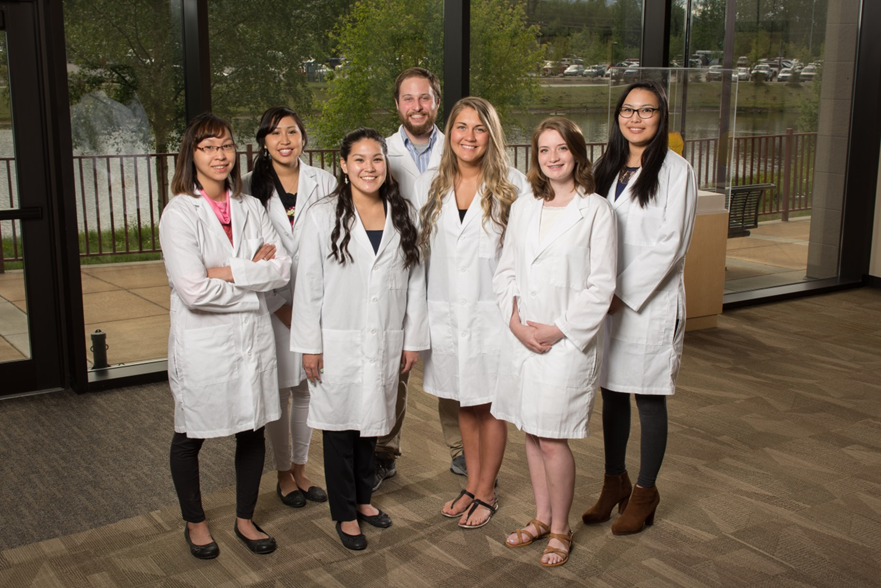 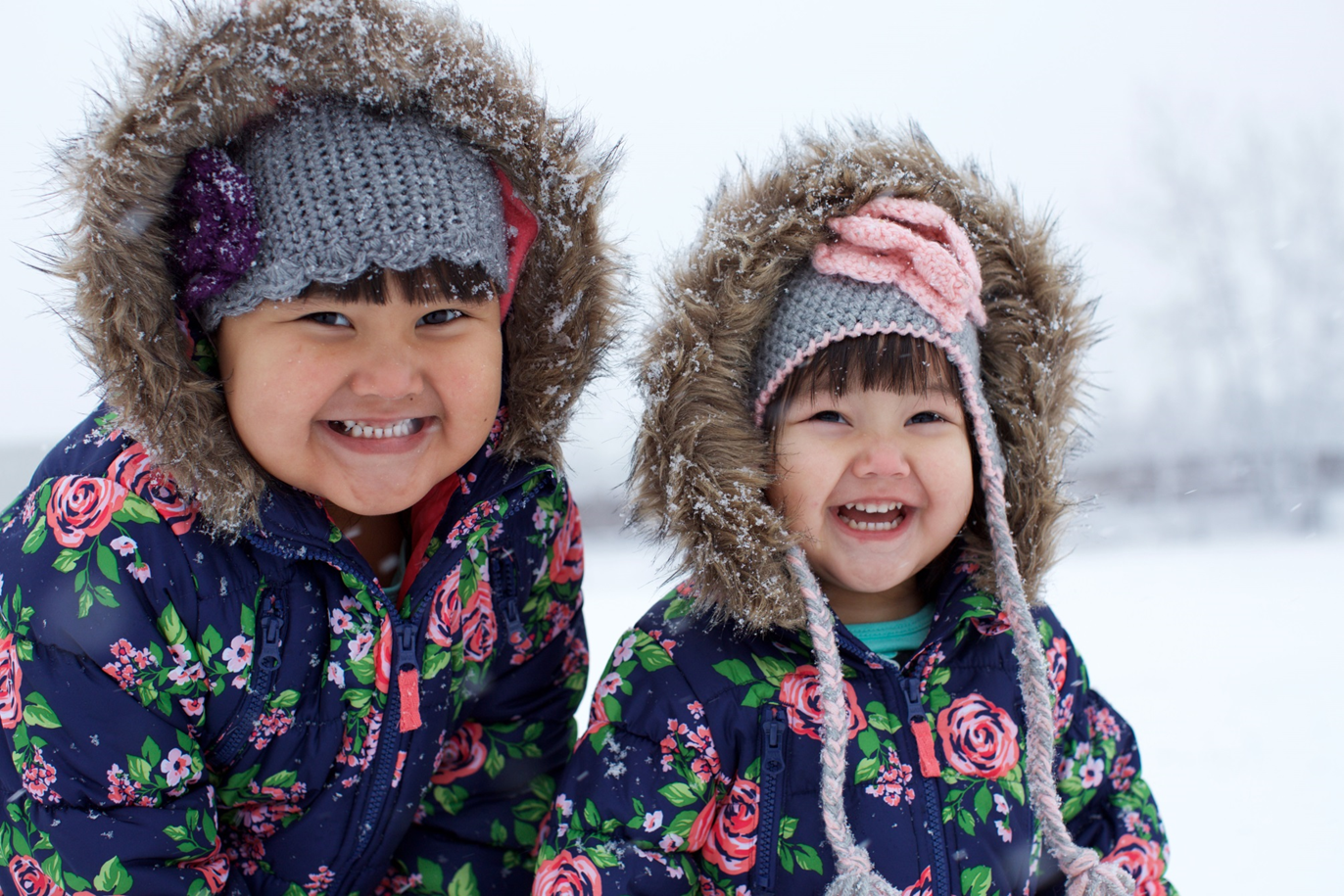 Thank you!
Questions?